آموزش دیجیتال مارکتینک به صورت آسنانسوری
معارفه از استعدادیابی تا کارآفرینی
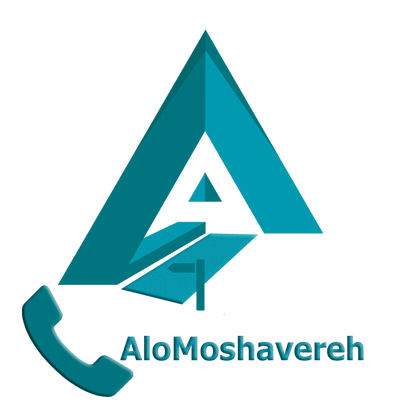 به نام خدا
خانه تحول پردیسدبیر کانون کارآفرینی مجازی
کارآفرین فضای مجازی، مدیر عامل شرکت تخشا پیشرو سایه پارس، مدرس دانشگاه، مشاور تخصصی کسب و کار آنلاین، مخترع، محقق، طراح و برنامه نویس سایت و عضو پژوهشگر جوان ایران
مهندس جعفر عالی نژاد
0
www.AloMoshavereh.com
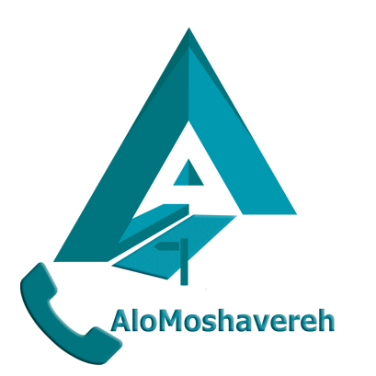 چرا این همایش را برگزار کردم؟
چقدر لیاقت دارم درباره طراحی سایت صحبت کنم؟
نفرات برتر اساتید ایران در برنامه نویسی
تدریس در مراکز عالی و دانشگاه 
در حال حاضر مشاور کسب و کار آنلاین
اجرای دوره های استارت آپی
ورزشکار حرفه ای
14/1
www.AloMoshavereh.com
4
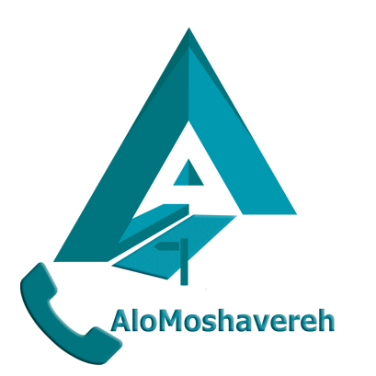 سرفصل معارفه
1- چرا میخواهیم طراحی سایت کنیم؟
2- مراحل خرید و پیش نیازهای طراحی سایت
3- چرا وردپرس و معرفی فروشگاه سازها
4- اصول طراحی سایت
5- انتخاب برند، دامنه و هاست
6- دیجتال مارکتینگ
7- سرفصل ها کامل دوره طراحی سایت بدون برنامه نویسی
14/2
www.AloMoshavereh.com
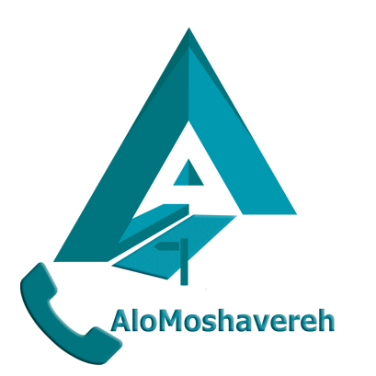 1- چرا میخواهیم طراحی سایت کنیم؟
عوض شدن سیستم عامل به مرور زمان
مشکل فیلتر کردن نرم افزارها 
قابل دسترسی سریع و آسان
بدون نیاز به نصب و بروز رسانی
بدون برنامه نویسی و ارزان 
امن و بهینه
14/3
www.AloMoshavereh.com
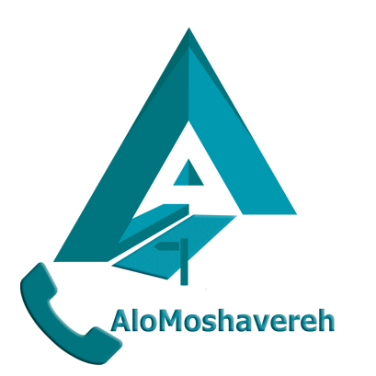 2-مراحل خرید و پیش نیازهای طراحی سایت
دشمن مشترک مان را بشناسیم
خرید قالب و پلاگین با کمترین هزینه و بهترین قالب
این دوره برای آدمای باهوش و خلاق که فقط سواد خواندن و نوشتن دارند طراحی شده است.
14/4
www.AloMoshavereh.com
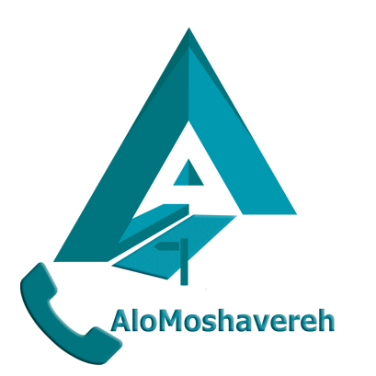 3- چرا وردپرس و معرفی فروشگاه سازها
52 % دنیا با وردپرس کار می کنند
شبیه سازی سایت های بزرگ
روزی با یک ساعت شروع کنید
14/5
www.AloMoshavereh.com
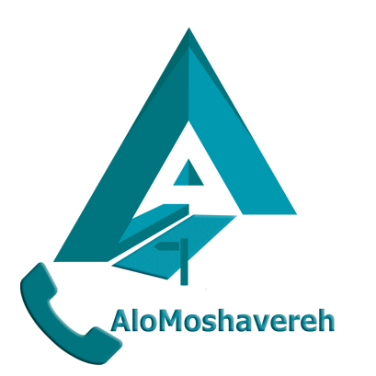 از کجا شروع کنیم؟
از داشته های خودتان شروع کنید و زیر بار منت و فشار نروید
مشاوره و راهنمایی سریع بگیرید
در محیط های علمی قرار بگیرید
 در دوره های مرتبط با علاقه و مهارتی خود شرکت کنید
14/6
www.AloMoshavereh.com
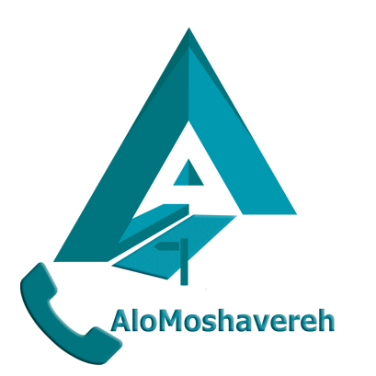 4- اصول طراحی سایت
تحلیل سیستم
طراحی اصولی
بیزینس پلن 
بیزینس مدل
انتخاب نوع محصول
نوع رقابت
14/7
www.AloMoshavereh.com
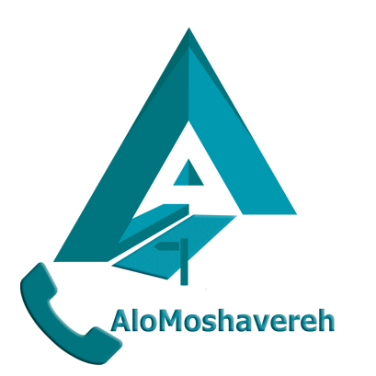 5- انتخاب برند، دامنه و هاست
برند آیا ثبت کنیم یا نه
اسم دامنه 
از کجا هاست خوب بخریم
14/8
www.AloMoshavereh.com
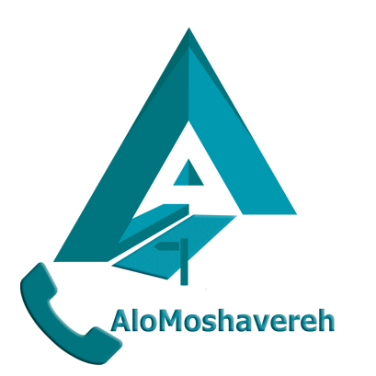 6-کارگاه دیجیتالی مارکتینگ
اگر می‌خواهید به یک دیجیتال مارکتر قوی تبدیل شوید ولی نمی‌دانید از کجا باید آغاز کنید، اینجا به شما خواهیم گفت.

در این دوره 18 ساعته آسانسوری به شما آموزش می دهیم که چطور به یک کارآفرین تبدیل شوید و یک کارآفرین چه شخصیتی باید داشته باشد و سپس راه های ورود به بازاریابی اینترنتی را برای شما شرح خواهیم داد.
14/9
www.AloMoshavereh.com
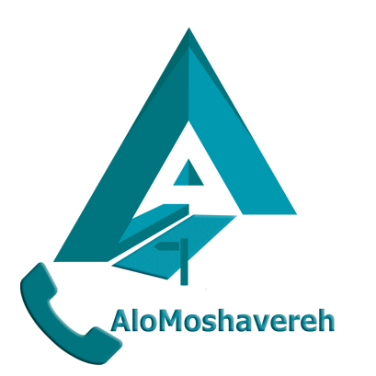 7- چقدر سرمایه در زمینه کاری شما لازم است تا پیشرفت کنید؟
حداقل 6 میلیون چون خودم طراح این سیستم های آنلاین بودم
فقط در کار ما باید اهرم سازی کنیم
سیستم سازی برای کم کردن هزینه های استارت آپ
14/10
www.AloMoshavereh.com
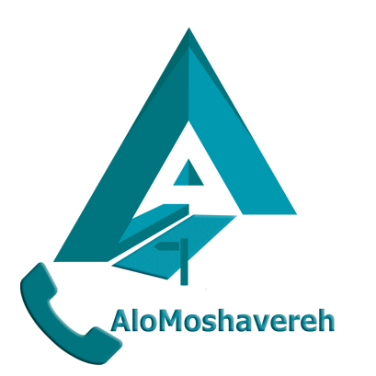 این کارگاه برای چه کسانی مناسب است؟
افرادی که میخواهند وارد بازار کار شوند و به دنبال یک مهارت و حرفه‌ی پولساز میگردند.
افرادی که میخواهند به عنوان دیجیتال مارکتر وارد بازار کار شوند.
افرادی که تمایل به ارایه خدمات به عنوان طراح سایت و کارآفرین مجازی
مشتاقان راه اندازی کسب وکارهای اینترنتی و مجازی
14/11
www.AloMoshavereh.com
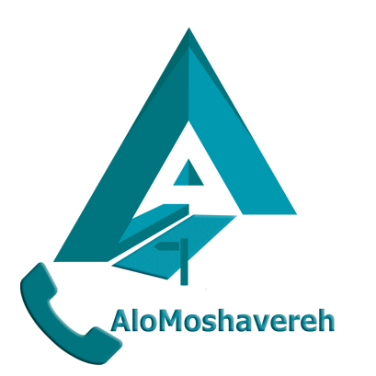 این کارگاه برای چه کسانی مناسب نیست؟
افرادی که نیازی به درآمد بالا ندارند و با کمترین درآمد ها راضی می شوند.
افرادی که انگیزه کافی برای تبدیل شدن به یک انسان کارآفرین مجازی را ندارند.
افرادی که وقت زیادی را برای توسعه فردی و آموزش و کسب مهارت های بروز اختصاص نمی دهند.
برای افرادی که فکر فقیری دارد
14/12
www.AloMoshavereh.com
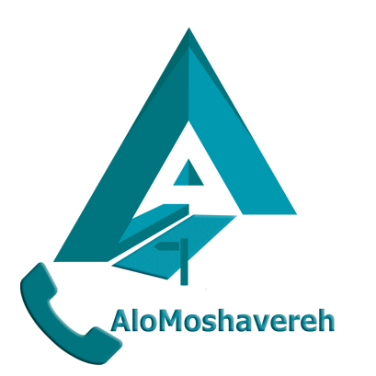 بعد از پایان کارگاه چه انتظاری از شرکت کنندگان میرود؟
مبانی کامل دیجیتال مارکتینگ را می‌آموزید
قابلیت‌های بسیار شگفت انگیز وردپرس و فروشگاه اینترنتی را کشف می‌کنید.
با سر فصل های دنیای بازاریابی اینترنتی به صورت کامل آشنا می‌شوید.
یاد می‌گیرید که چطور از طریق دیجیتال مارکتر بودن کسب درآمد کنید.
نحوه بازاریابی در شبکه های اجتماعی را فرا می‌گیرید.
14/13
www.AloMoshavereh.com
سرفصل های طراحی سایت
ثروت سازی در شرایط سخت کشور
معرفی دشمن مشترک
آشنایی با طراحی و سیستم سازی یک کسب و کار
نوشتن بیزینس مدل و پلن کسب و کار
آشنایی با BLS
نحوه خرید هاست و دامنه
نصب و راه اندازی وردپرس
نحوه آشنایی با خرید قالب و پلاگین اروجینال
14/14
2
سرفصل های طراحی سایت
بهینه سازی سایت
امنیت کامل سایت
معرفی سیستم پیشنهاد دهنده
فروشگاه ساز
پشتیبانگیری اتوماتیک از سایت و هاست
ایجاد ترافیک و بازید سایت
دیجتال مارکتینگ
اهرم سازی
14/14
2
سرفصل های طراحی سایت
طراحی سایت بدون کد نویسی
سئو پیشرفته سایت
 اتصال به ربات های شبکه های اجتماعی
ایجاد رباتهای هوشمند 
آموزش الگوریتم های جدید گوگل
فرم سازی حرفه ای
طراحی صفحه حرفه ای GoodUI
قرار دادن تجربه 17 ساله طراحی سایت
14/14
2
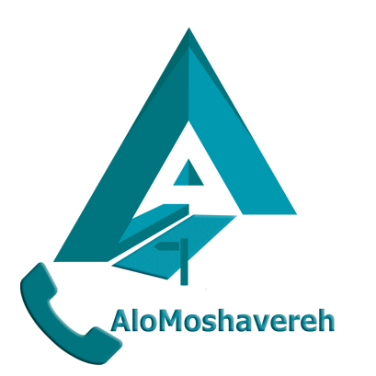 سرفصل دوره پیشرفته اینستاگرام مارکتینگ
۱)راه اندازی تخصصی پیج مرتبط با فعالیتتون
✔️۲) دایرکت مارکتینگ
✔️۳)استوری مارکتینگ
✔️۴)بررسی نرخ تعامل
✔️۵)فالوور گیری هدفمند
✔️۶)وظایف تخصصی ادمین
✔️۷)مدیریت حرفه ای پیج
✔️۸)نوشتن تخصصی متن بایو و کپشن
✔️۹)انتخاب عکس تخصصی باتوجه به نوع فعالیتتون
✔️۱۰)امنیت پیج
✔️و ده ها نکته تخصصی شده دیگه شما☑️ تولید محتوای مرتبط با فعالیت پیجتون بصورت محتوای متنی✔️محتوای تصویری✔️محتوای ویدئویی✔️از نوع انتخاب متن تا انتخاب عکس و ویدئو✔️ رو آموزش می بینید
14/14
29
www.AloMoshavereh.com
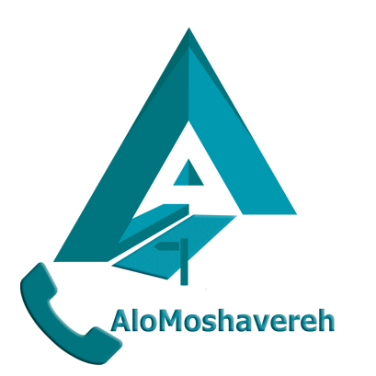 از اینکه ما را تحمل کردید سپاسگزارم
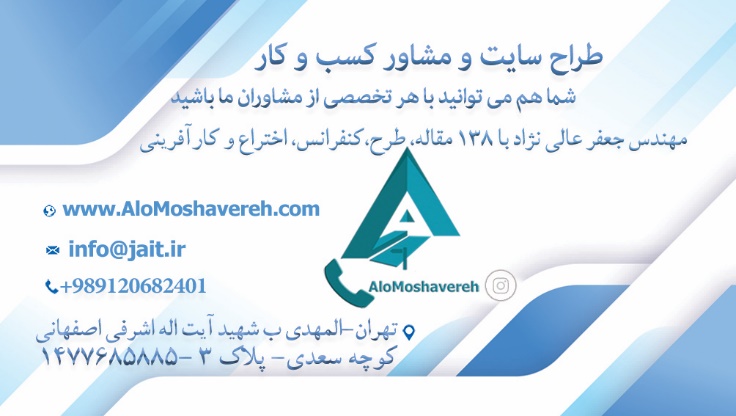 ?
www.AloMoshavereh.com
20